RIESGOS PARA LA SALUD ENFOCADOS EN RADIACION
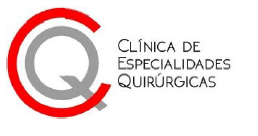 MILTON LISCANO
Exposición a la radiación: Riesgos y efectos en la salud
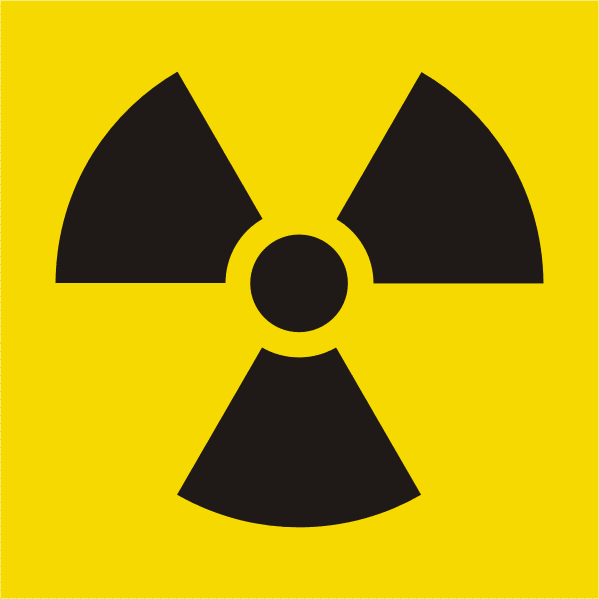 ¿Qué es la radiación?
La radiación es energía que viaja en forma de onda o partícula. Algunos tipos de radiación, llamados radiación ionizante, pueden ser perjudiciales. La radiactividad es la radiación ionizante emitida por sustancias, como el uranio, a medida que se descomponen.
Alrededor de la mitad de la radiación ionizante a la que estamos expuestos proviene de la naturaleza. Está en la roca, el suelo y la atmósfera. La otra mitad proviene de fuentes artificiales, como exámenes y tratamientos médicos, y plantas de energía nuclear.
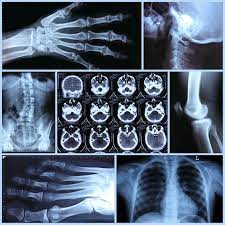 Siempre hay un riesgo de daño a las células o a los tejidos al exponerse a cualquier cantidad de radiación ionizante. Con el tiempo, la exposición a la radiación puede causar cáncer y otros problemas de salud. Pero en la mayoría de los casos, el riesgo de llegar a tener cáncer por exponerse a pequeñas cantidades de radiación es pequeño.
La probabilidad de tener cáncer varía de persona a persona. Depende de la fuente y la cantidad de exposición a la radiación, el número de exposiciones a lo largo del tiempo y su edad durante la exposición. En general, mientras más joven sea cuando se exponga a la radiación, mayor es el riesgo de cáncer
¿Qué puede hacer usted para protegerse?
No se puede evitar la radiación que sucede de forma natural. Pero hay algunas cosas que usted puede hacer para reducir su exposición a fuentes artificiales.
Si le preocupa el riesgo de tener cáncer por someterse a una CT, hable con su médico sobre la cantidad de radiación a la que esta prueba puede exponerlo. Confirme que la prueba es necesaria. Pregunte si se puede hacer otra prueba en su lugar, como una ecografía o un examen de imágenes por resonancia magnética (MRI, por sus siglas en inglés). En algunos casos, los beneficios de hacerse una CT superan el pequeño riesgo de llegar a tener cáncer.
Si tiene inquietudes sobre la exposición a la radiación de un escáner de cuerpo completo en el aeropuerto, pregunte si pueden revisarlo manualmente en su lugar. (Pero la cantidad de exposición a la radiación de uno de estos escáneres es muy baja).